CW
13/07/2022
8Je1 Coloured Light
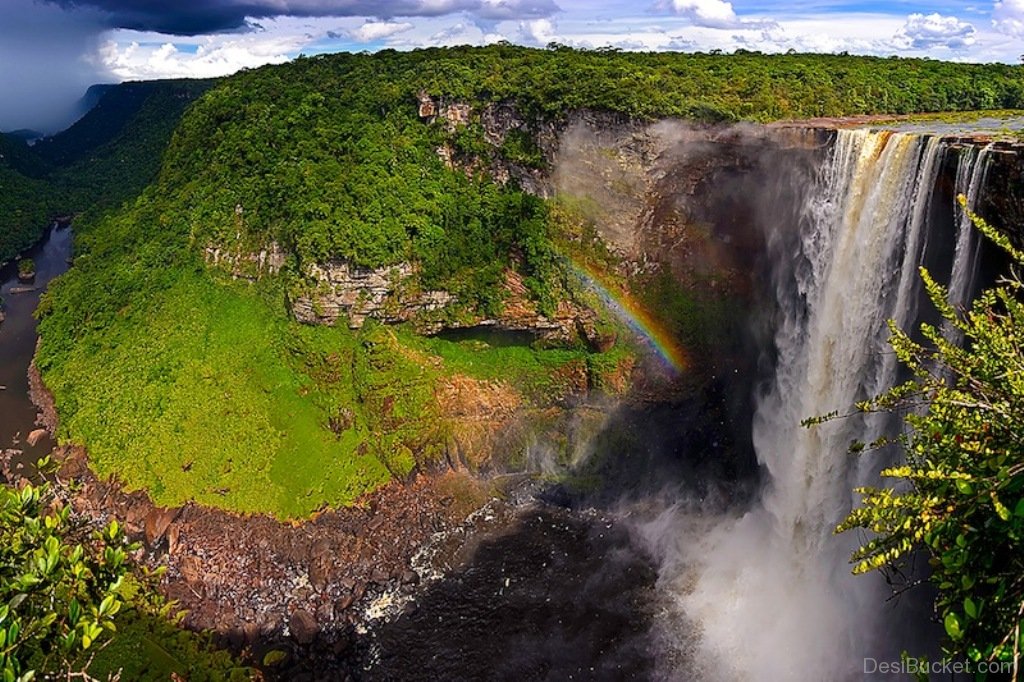 Do Now:
Write down how you think rainbows are formed?
Objectives
Describe how to split light into different colours using a prism and correctly use the terms: spectrum, dispersion. 
Recall the colours of the visible spectrum, in order.
Recall that filters can be used to make coloured light.
Recall the primary colours for light. 
Describe how secondary colours of light and white light can be made from primary colours of light.
Explain how filters can be used to make coloured light.
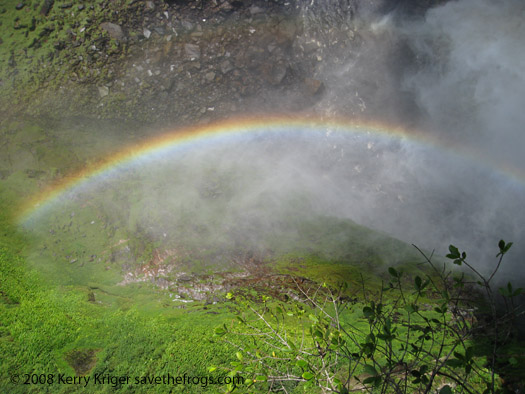 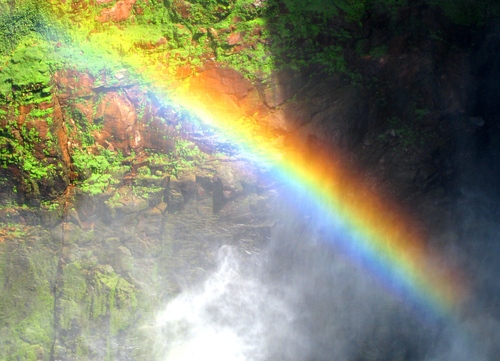 Why does this help it make its own rainbow?
Kaieteur Falls, Guyana
Highest one drop waterfall in the world
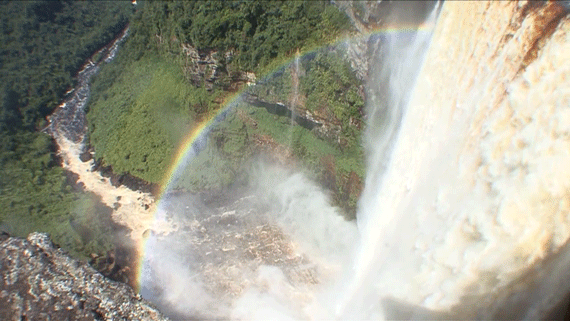 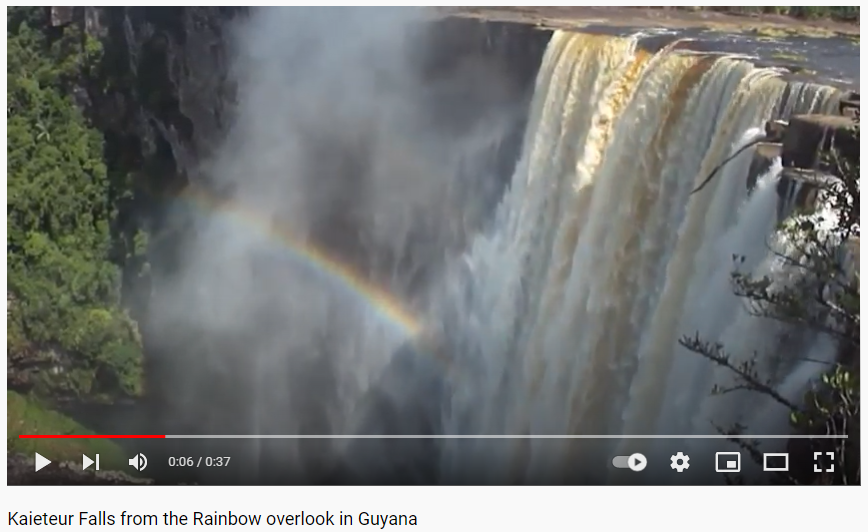 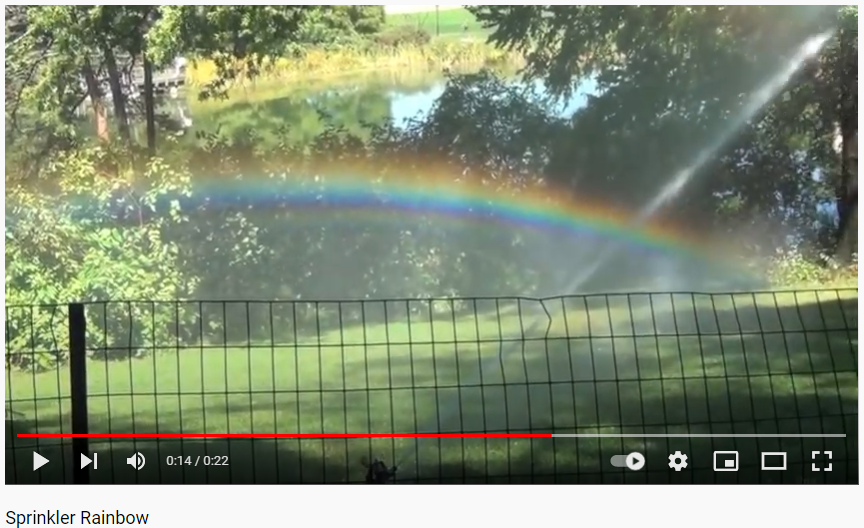 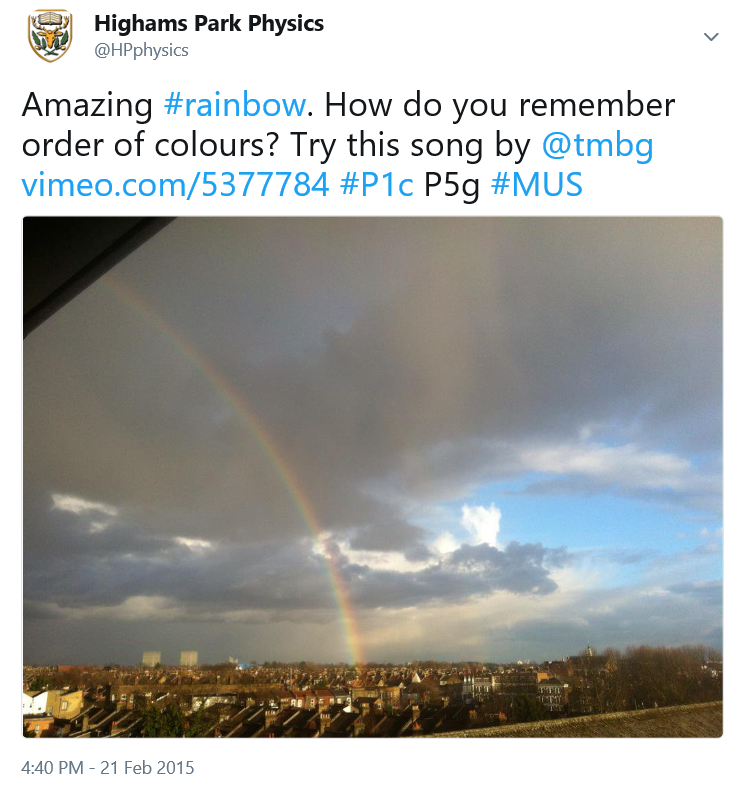 What can we use in the lab to create these colours?
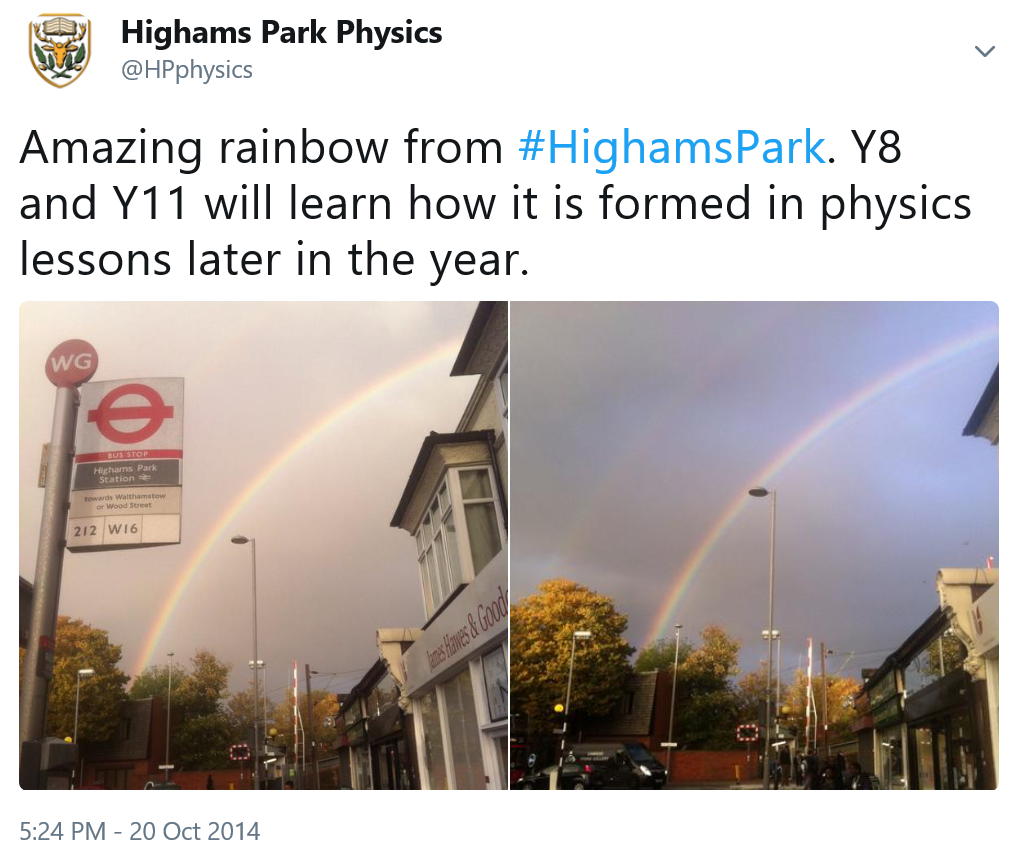 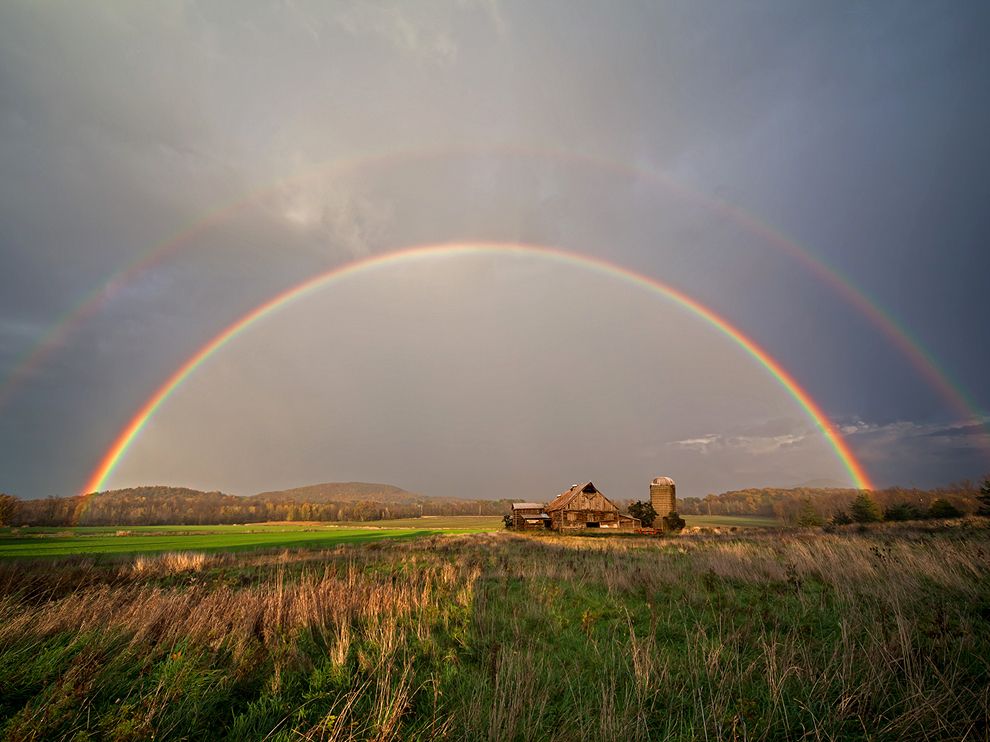 What can we use in the lab to create these colours?
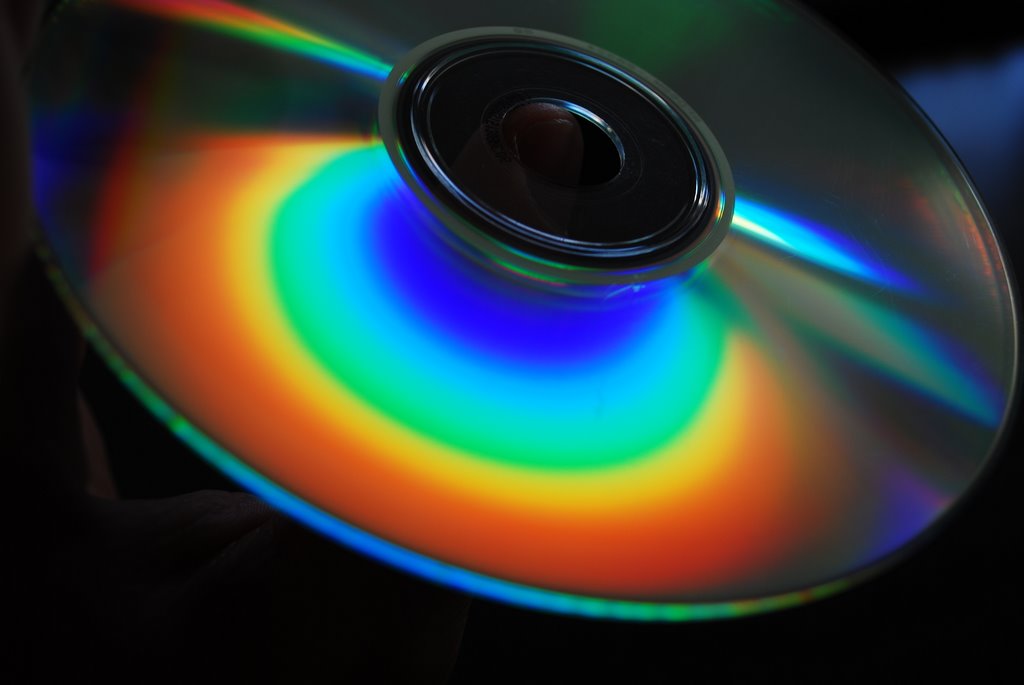 Have a look at the spectrum of colours formed by a CD or DVD.
Try changing the angle or the CD or where you look from.
Can you work out the order of the colours?
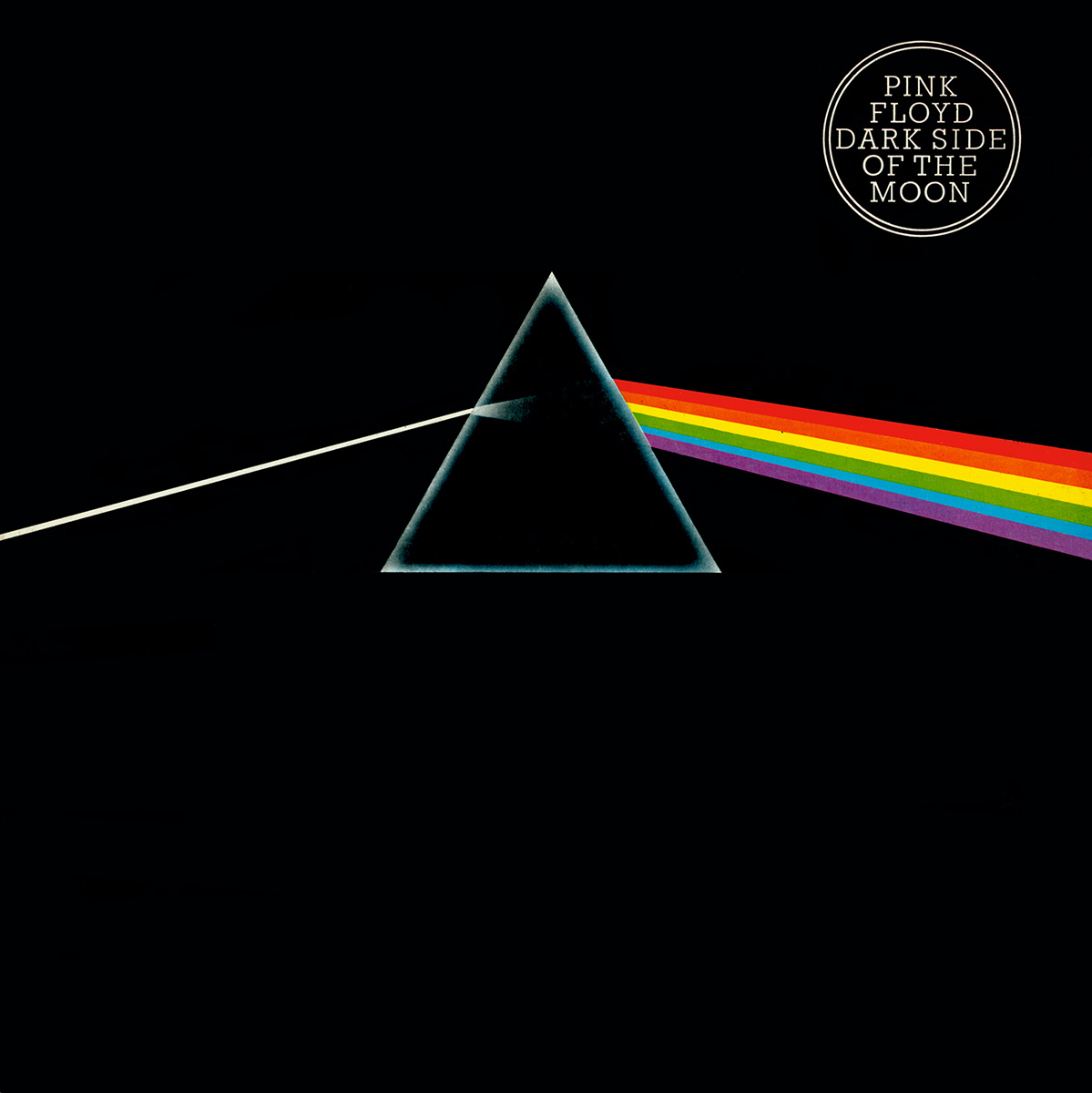 Has it got anything to do with the name of the album?!
What is this?
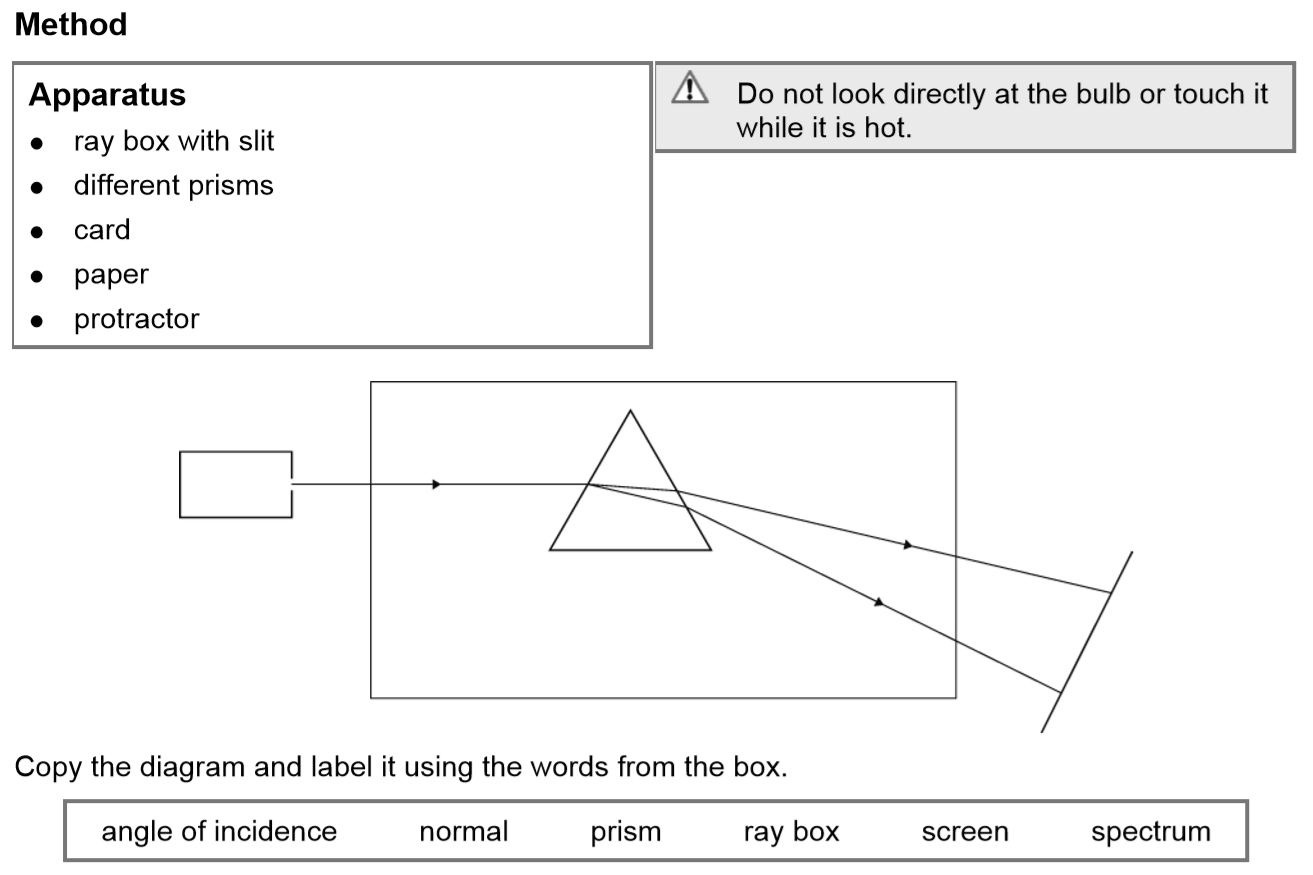 Set up the apparatus as shown.
Adjust the angle of incidence until you have a clear spectrum on the card.
Draw a diagram of what you have done, showing and labelling the order of the colours.
 	Colour in the wedges of colour in order here.
How can we remember the order of the colours?
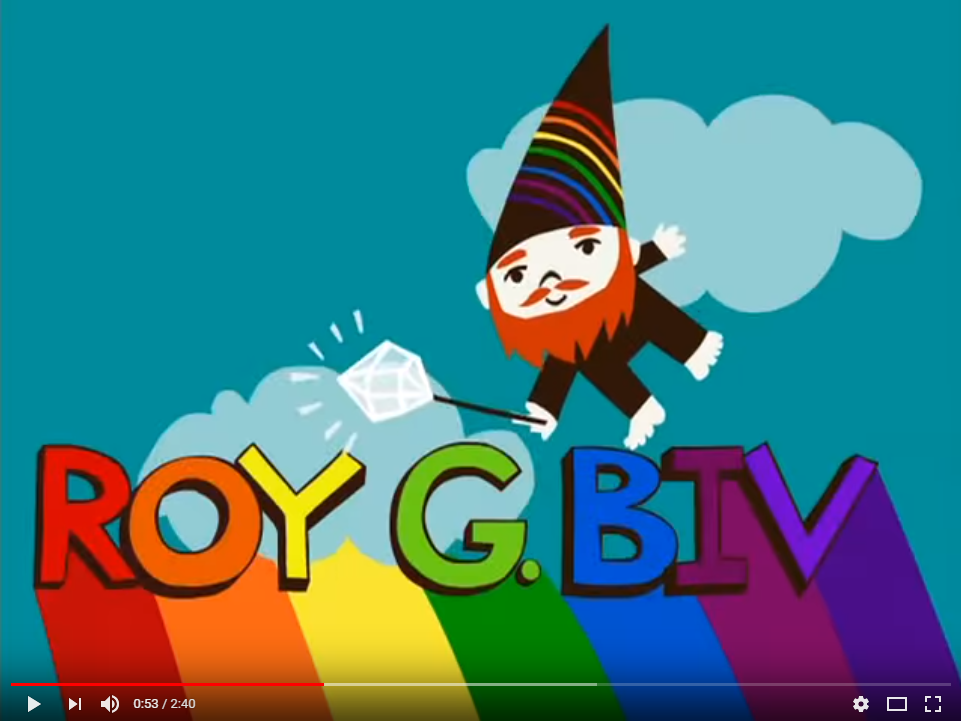 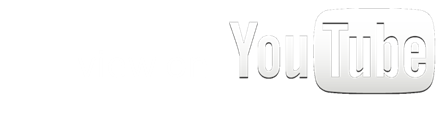 Stick in your diagram and label/colour the spectrum
Dispersion
Order of spectrum:
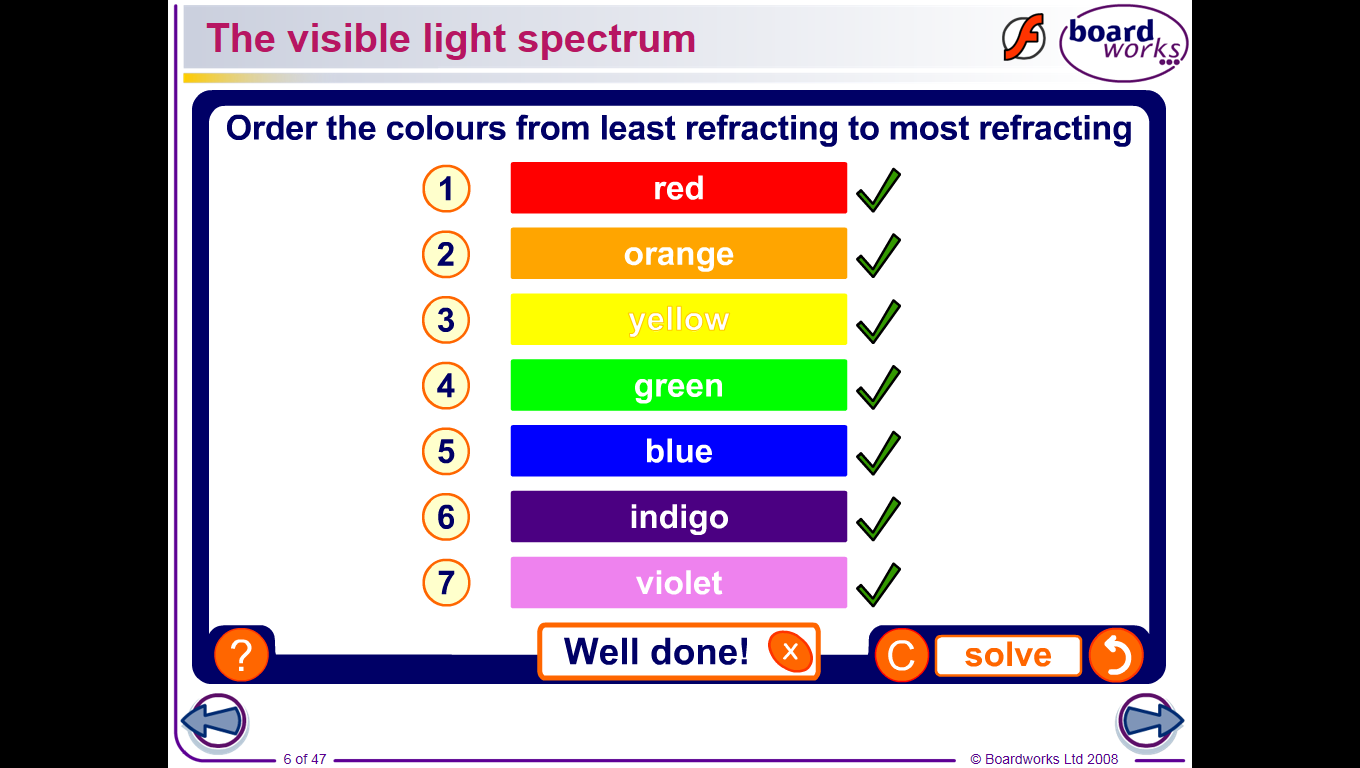 Write Down
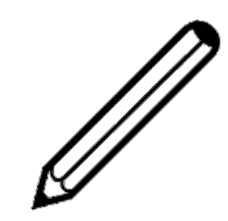 Dispersion
Red light refracts (bends) the least 
Violet light refracts (bends) the most
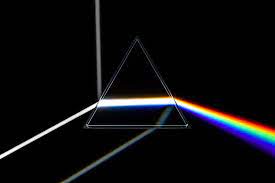 Join with another pair and use both prisms to see if you can recombine the spectrum into white light.
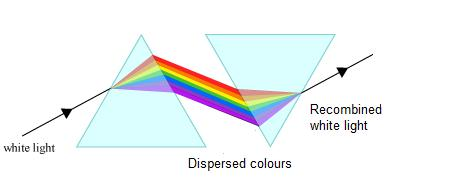 How should you position the 2nd prism?
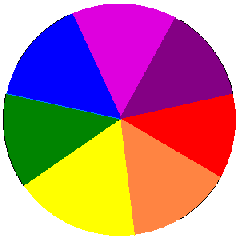 Try a similar effect with your coloured disk by spinning it on a cocktail stick.
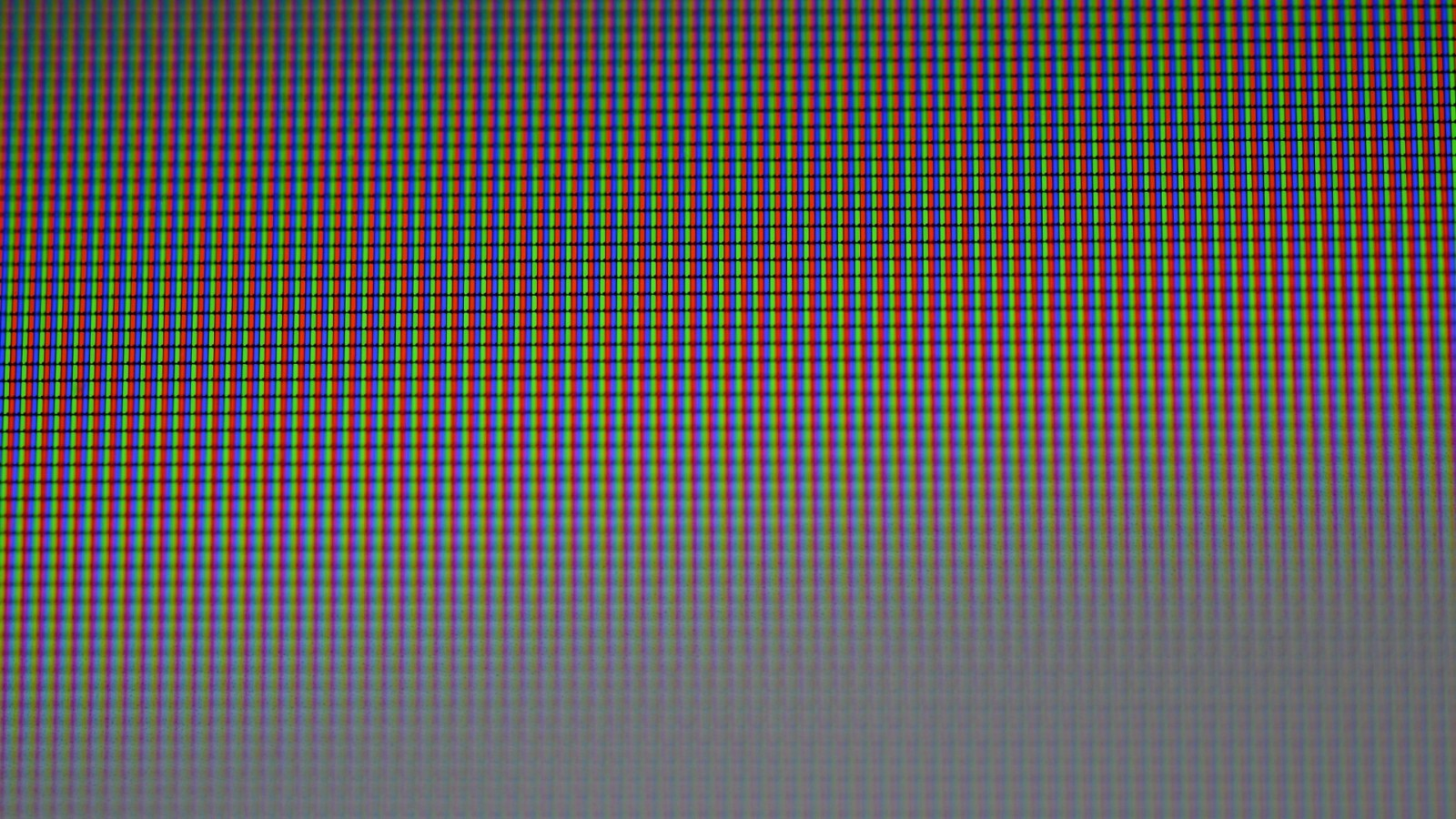 What colour light is this blank screen emitting?
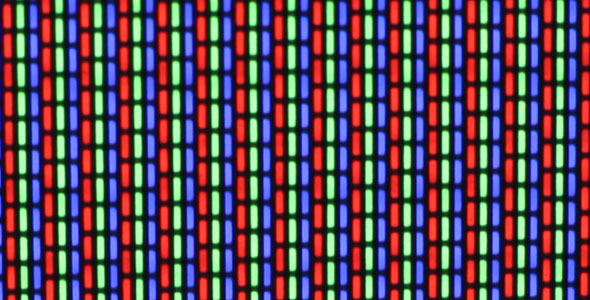 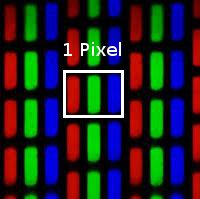 Combining Colours
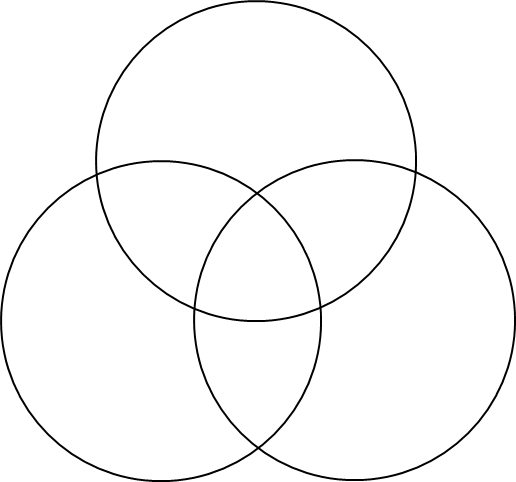 Watch the combining primary colours demo.
	Colour in your diagram neatly, labelling the colours.
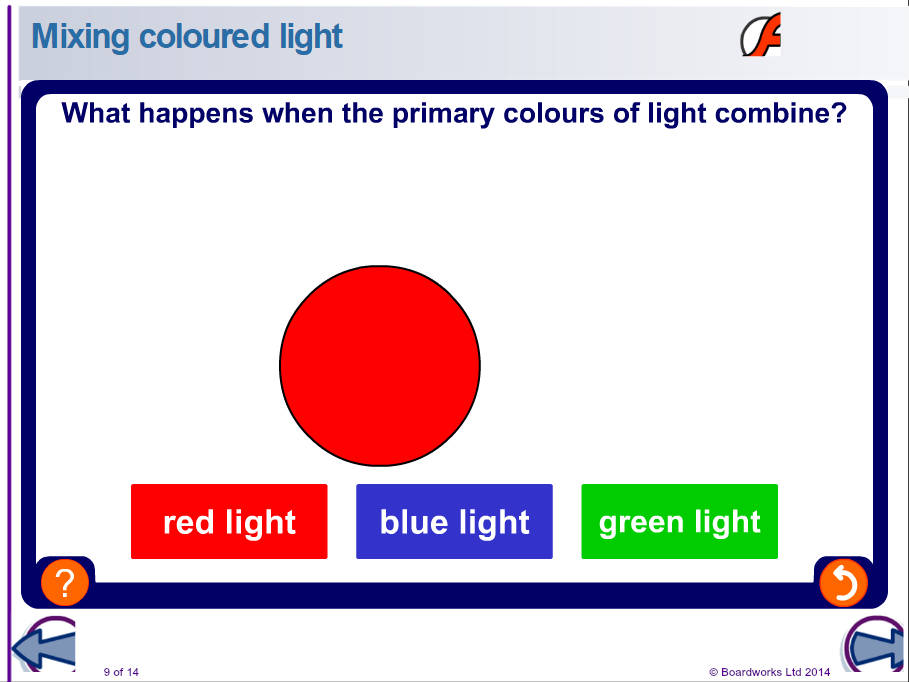 	Teachers: Click image to run Doddle interactive. Launch presentation on slide 9.
Students: log in to Doddle & search for Light Waves Part 5 - Colour.
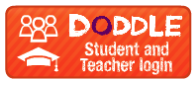 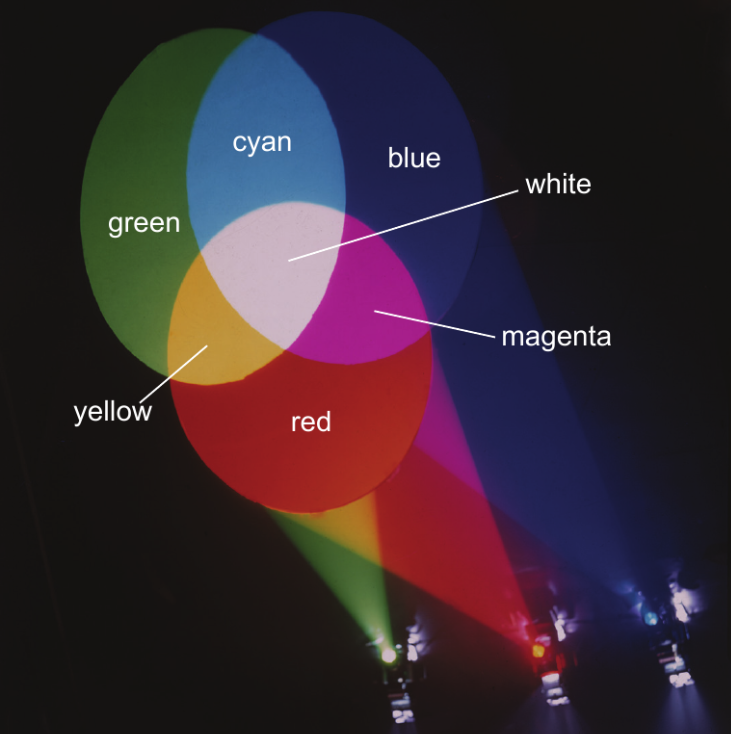 What colour light are these lamps emitting?
So how do we get the colours?
white
Reproduce your spectrum on a screen.
Slowly lower a red, blue or green filter into the path of the spectrum. Ignore any white section in the middle of the spectrum and concentrate on what happens to the red, blue & green colours.
Does it turn ALL the colours red?
What does a red filter do?
What does a red filter do?
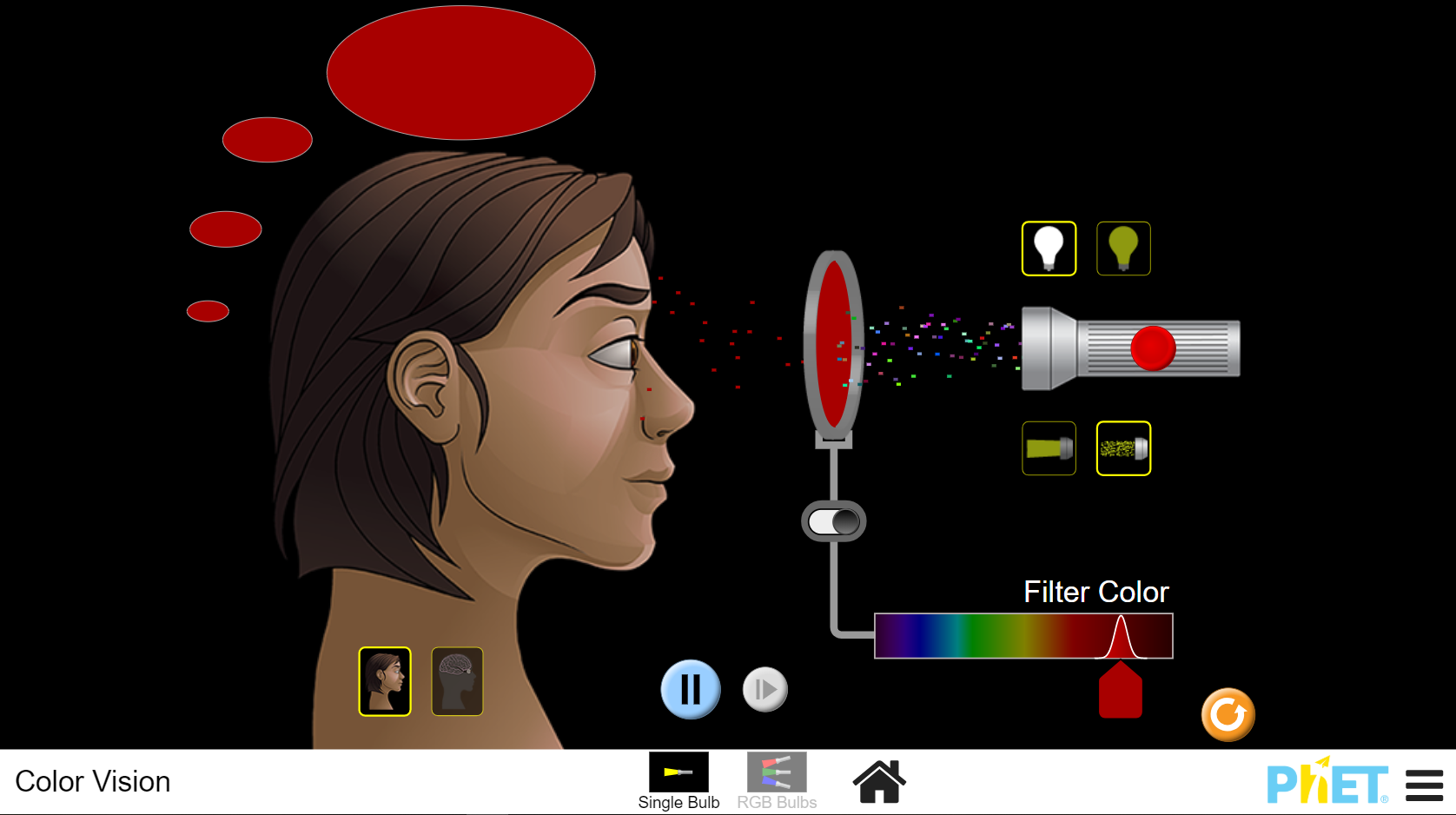 Click image to run simulation.
Choose a single white single bulb & add filters
Write Down
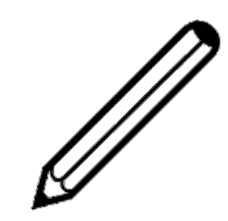 A ___ filter absorbs all colours apart from ____ light.
red
red
We know a red filter does not turn all colours red because when placed in front of a spectrum…
Use coloured pencils to draw a similar diagram for a red, blue or green filter. Complete the explanation underneath.
Support: start with only red, green & blue light
Write Down
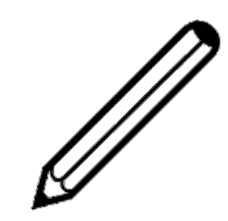 A ___ filter absorbs all colours apart from ____ light.
red
red
We know a red filter does not turn all colours red because when placed in front of a spectrum…
the filter blocked out the other colours leaving just the red.
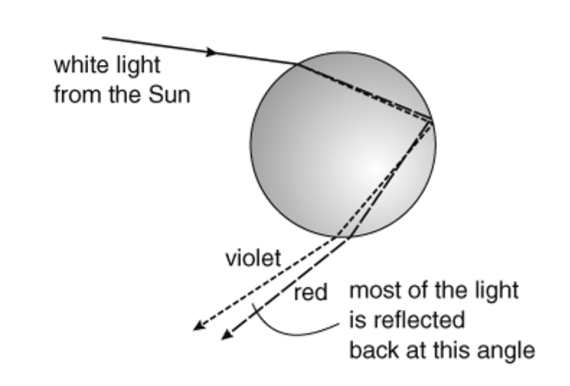 So how does this refraction mean we see a rainbow?
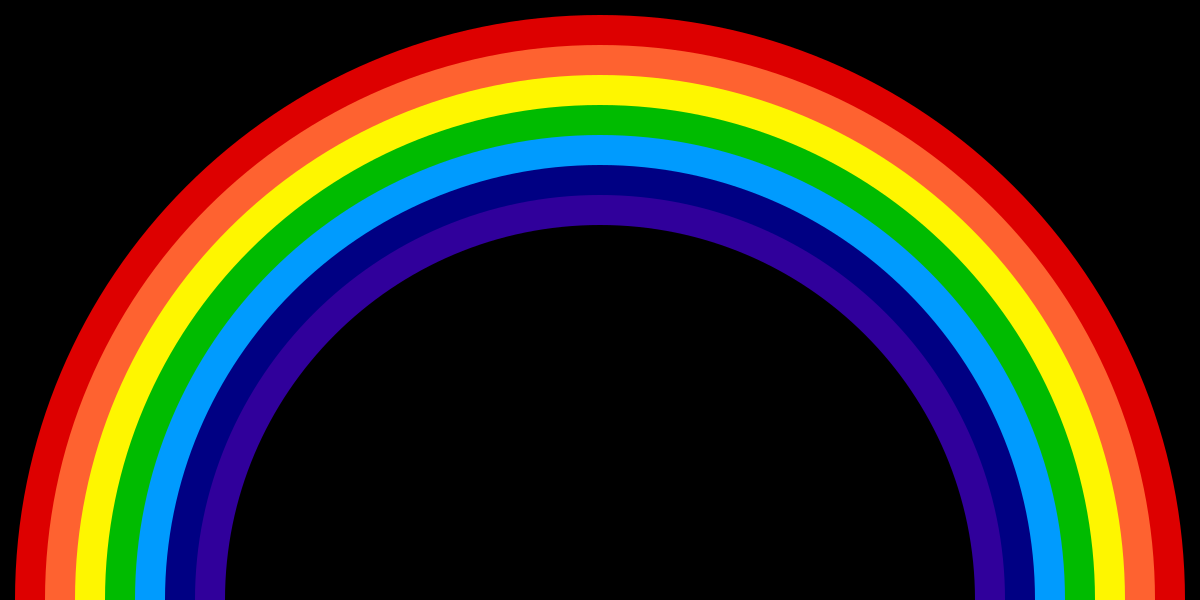 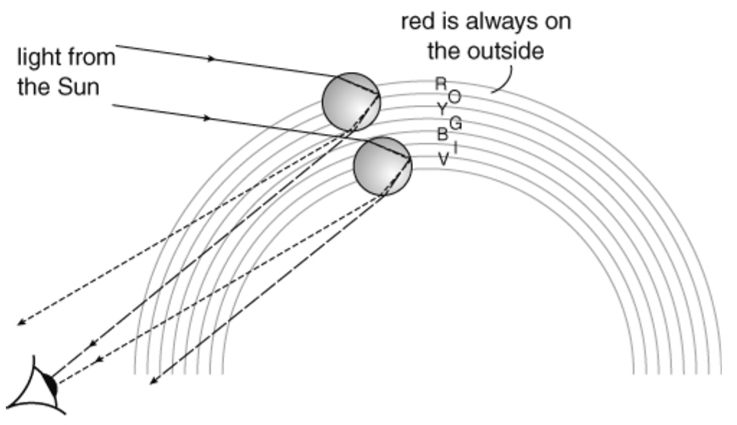 Try 8je3_rainbos_and_glories worksheet as extension work in your own time.
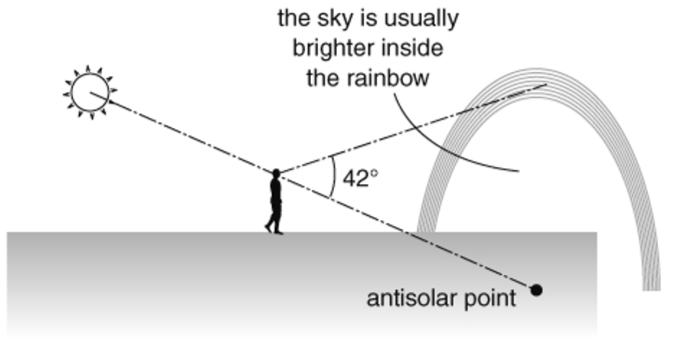 Hot seat
 Give a clue or definition for these keywords.
spectrum
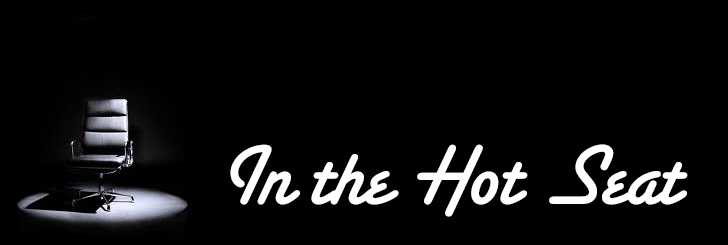 Hot seat
 Give a clue or definition for these keywords.
secondary colours
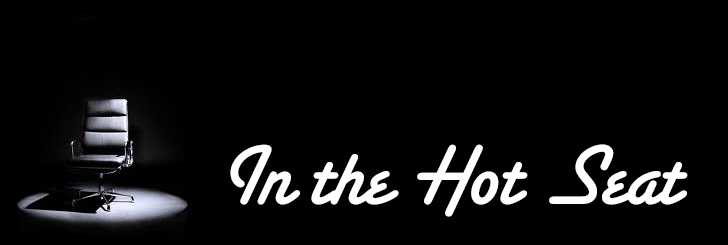 Hot seat
 Give a clue or definition for these keywords.
dispersion
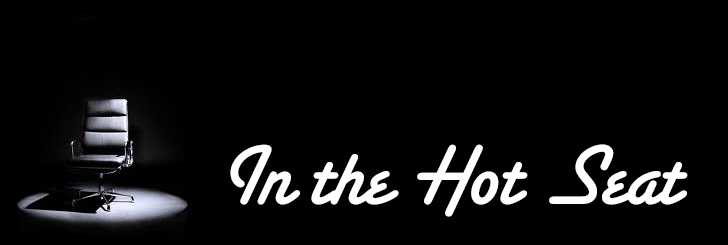 Hot seat
 Give a clue or definition for these keywords.
Roy G Biv
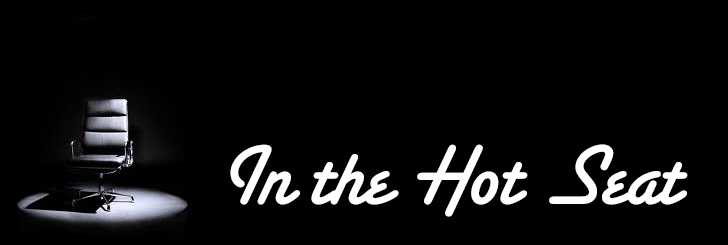 Hot seat
 Give a clue or definition for these keywords.
prism
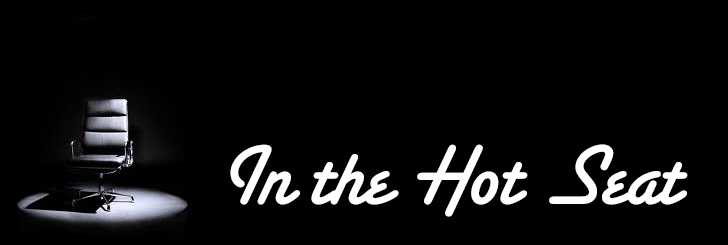 Hot seat
 Give a clue or definition for these keywords.
filter
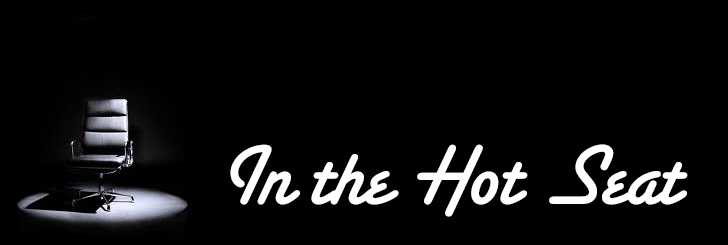 Hot seat
 Give a clue or definition for these keywords.
primary colours
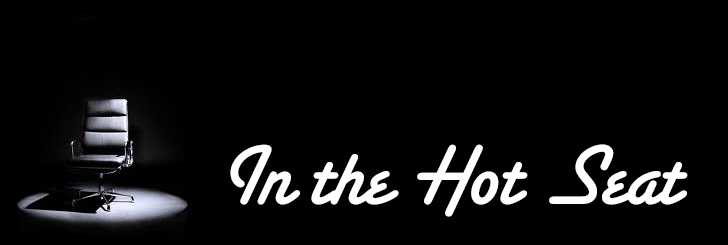 Hot seat
 Give a clue or definition for these keywords.
absorb
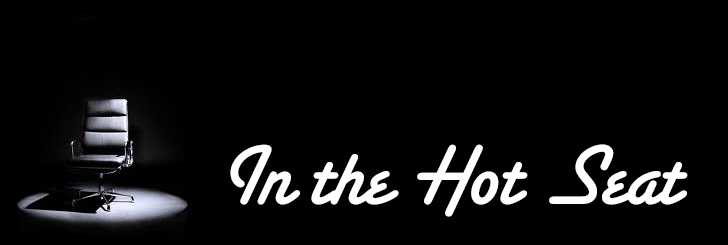